중학생용
잡폴리 
직업세계
탐색활동
학습목표
- 일과 직업세계이해역량 관련    세부목표를 말할 수 있다.

- 질문활동을 통해 일과 
   직업세계이해역량의 의미를      
   탐색할 수 있다.
잡폴리 
세트구성
전개도 4장 /설명서(뒷면 게임 판)
  활동지 4장 /게임 말 4개 /스티커
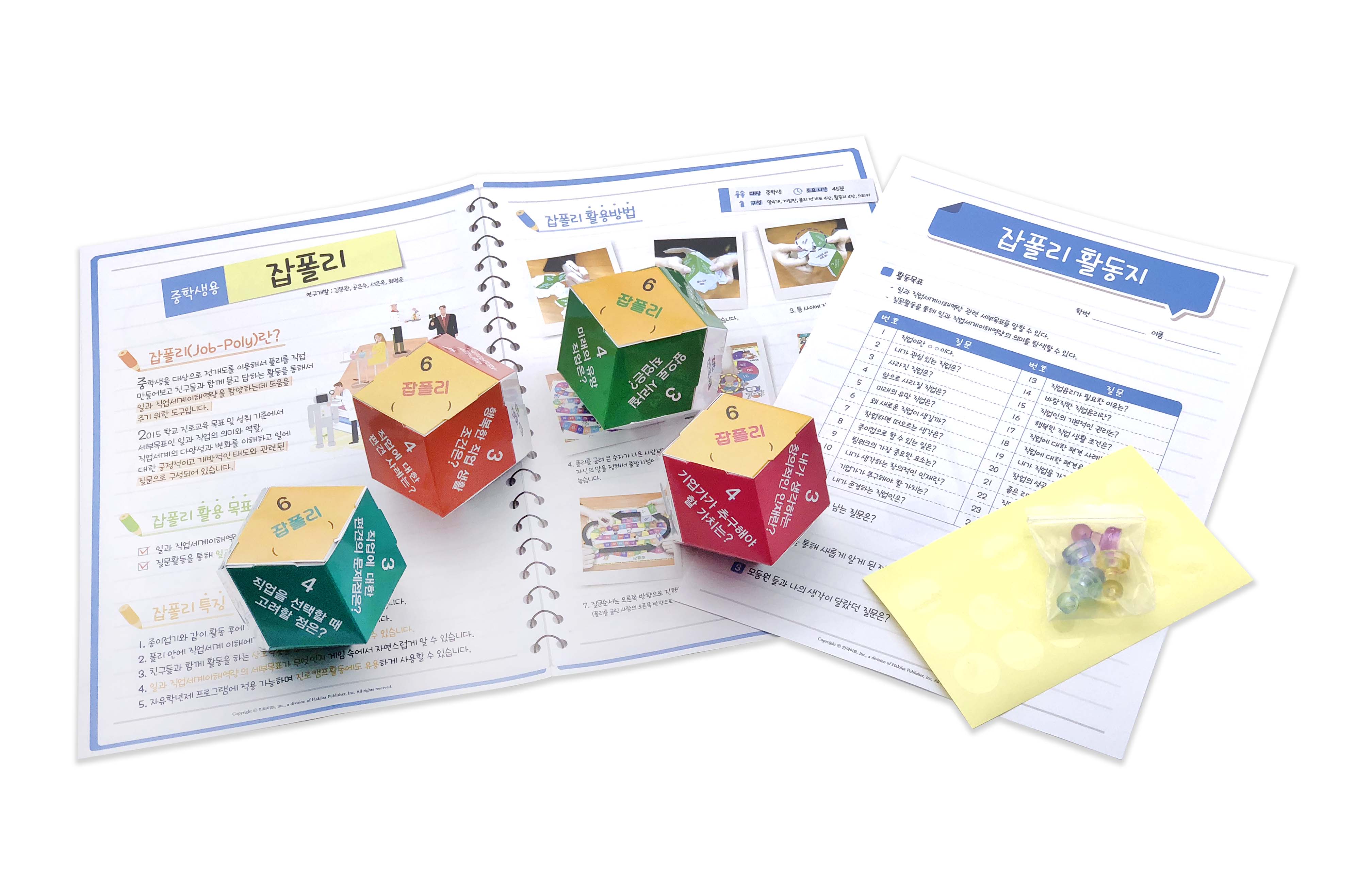 잡폴리
만들기
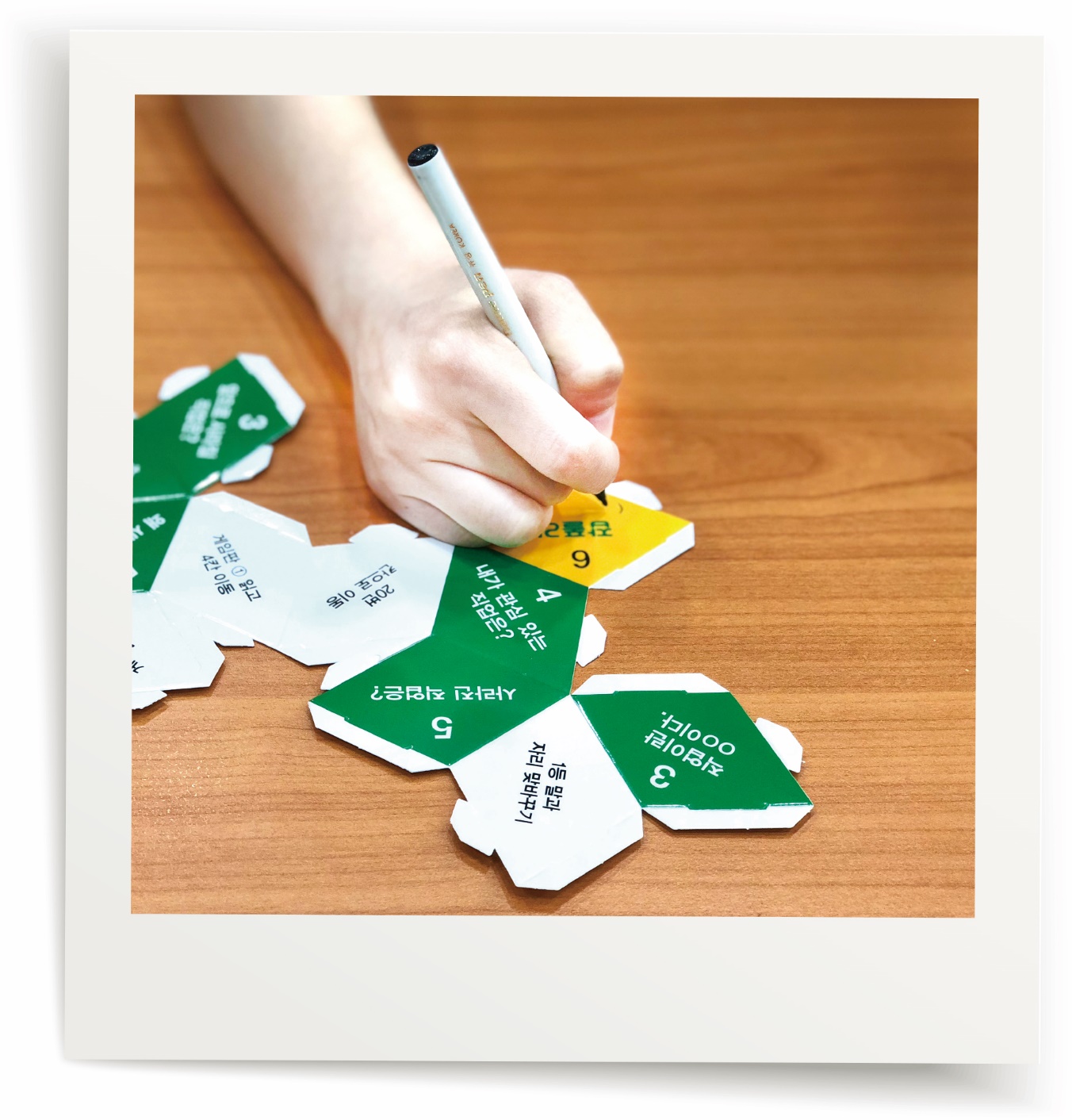 1. 자기 폴리에 이름을 씁니다.
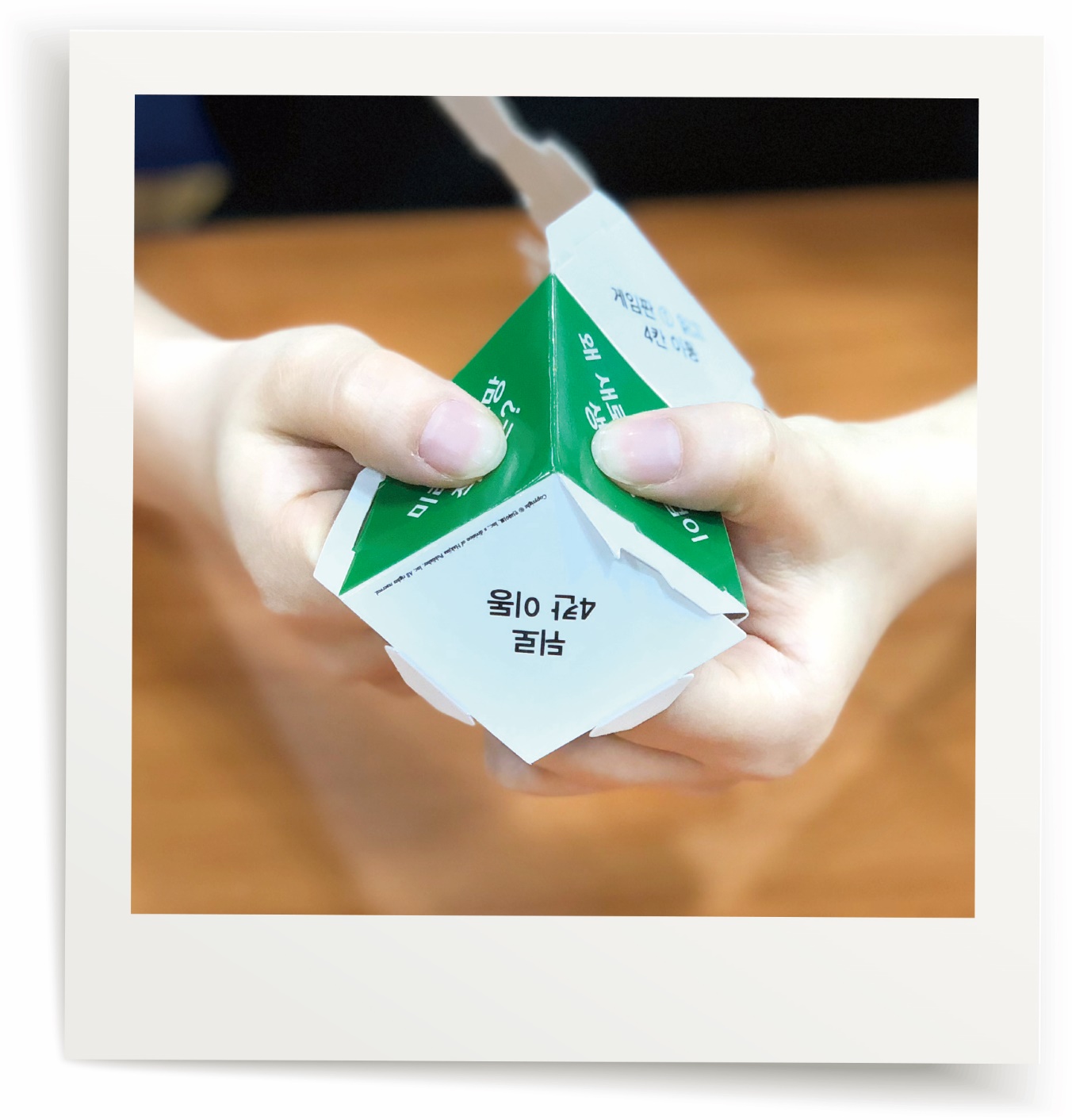 2. 선을 안쪽으로 접습니다.
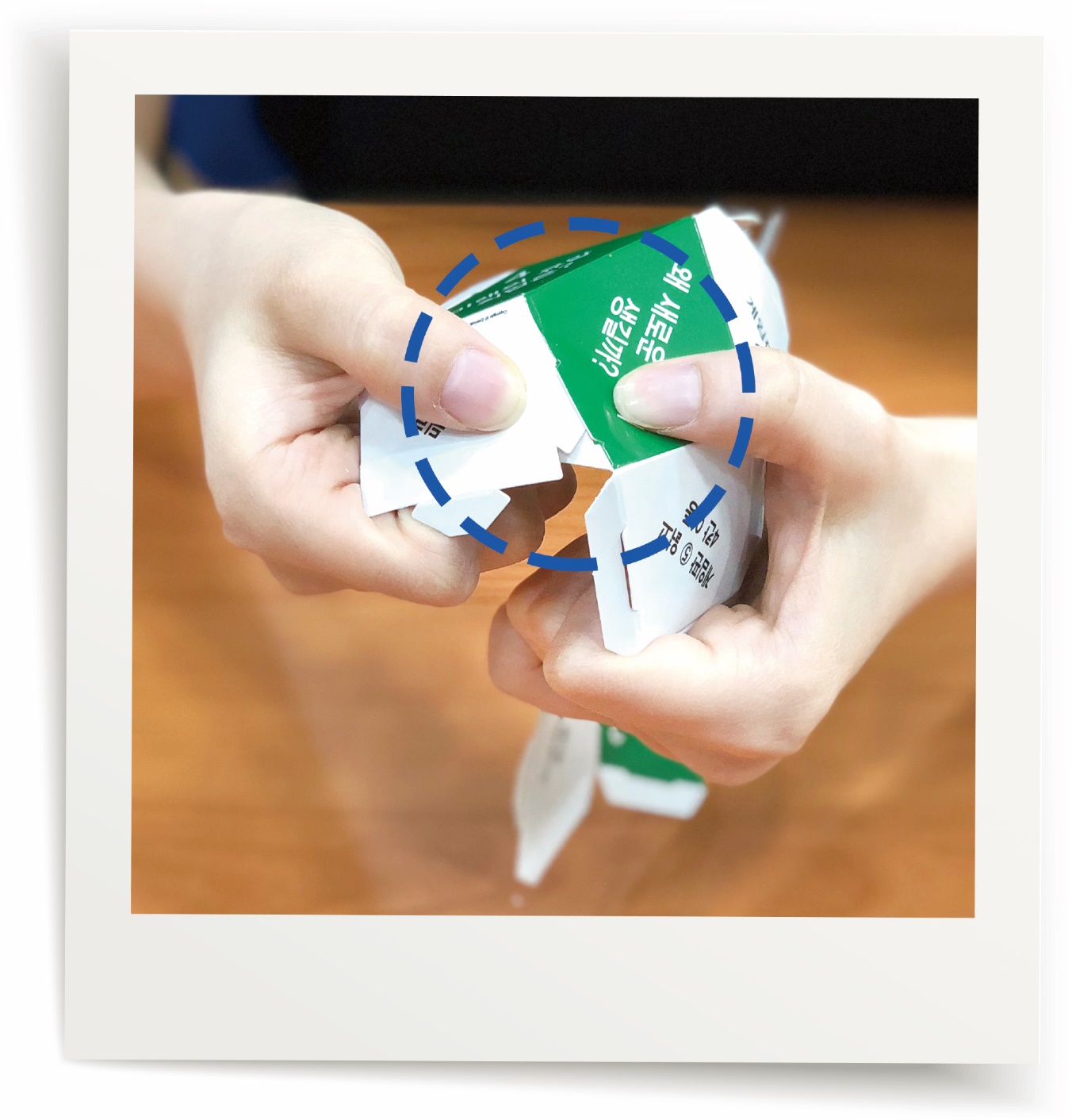 끼우기 어려울 때는 
스티커를 사용하세요.
3. 틈 사이에 잘 끼워 넣습니다.
잡폴리
게임하기
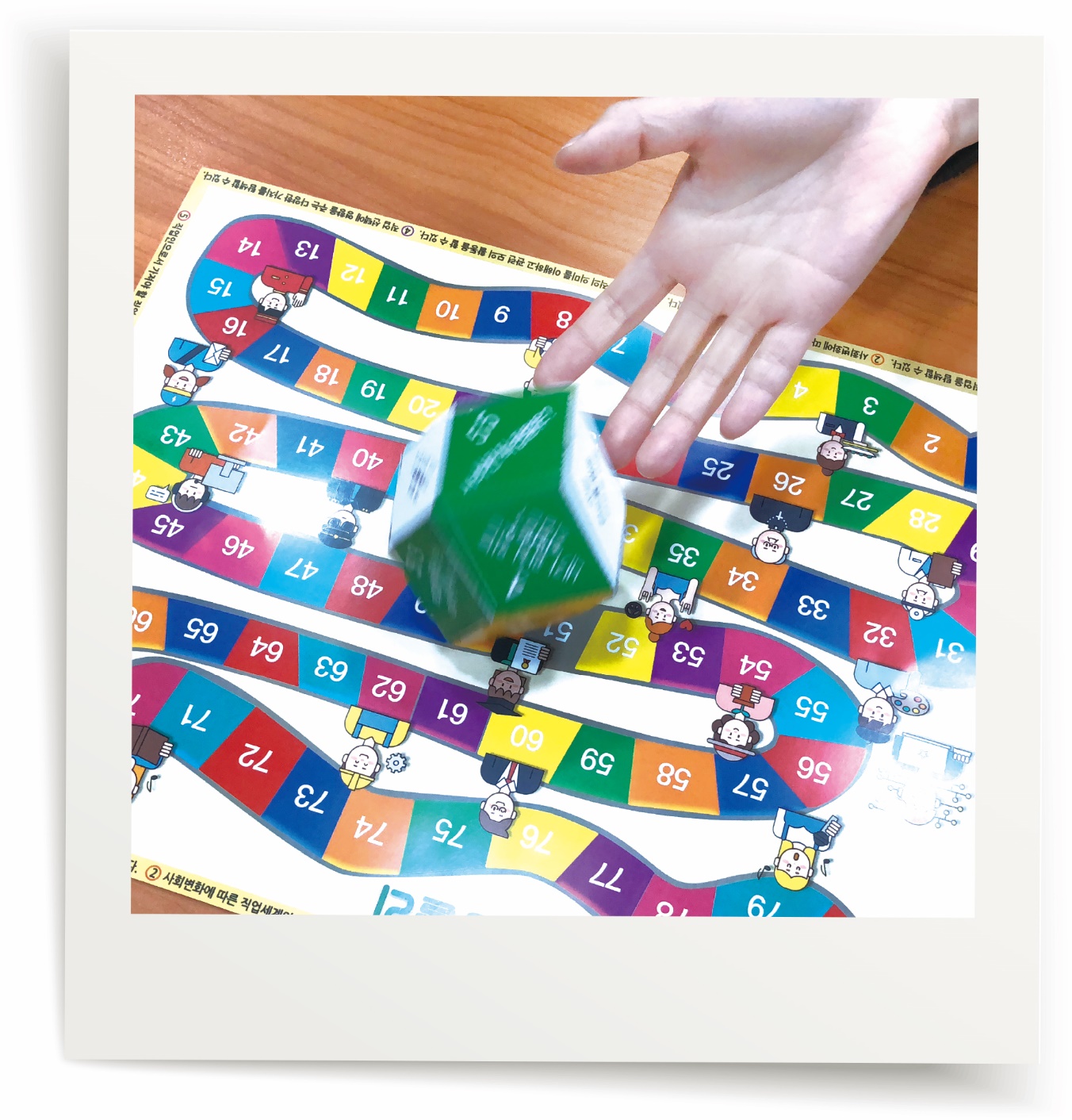 4. 폴리를 굴려 큰 숫자가 나온 사람부터 
    자신의 말을 정해서 출발지점에 놓습니다.
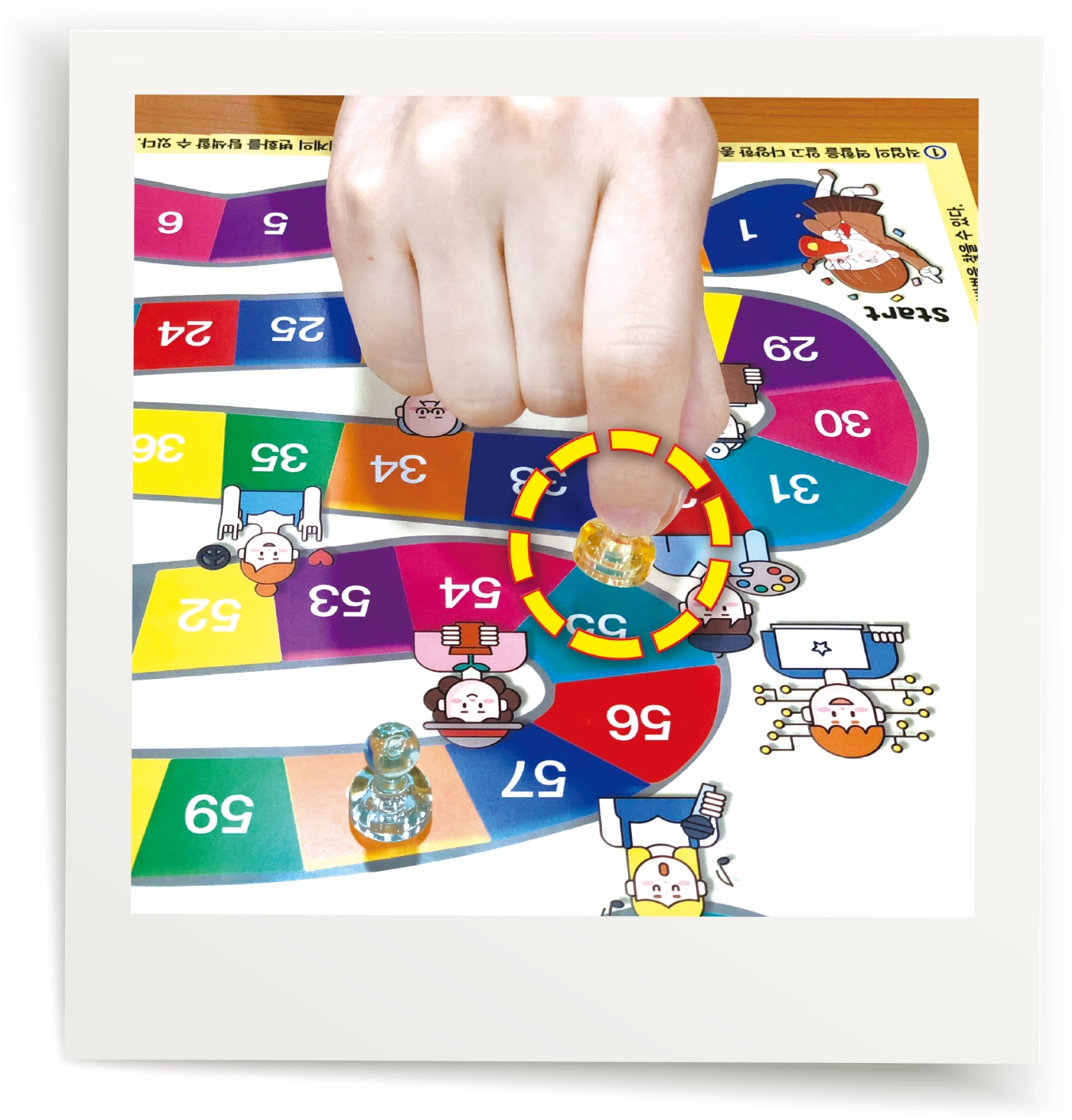 5. 잡폴리를  굴리고 질문에 대답을 
    한 후 숫자만큼 말을 이동합니다.
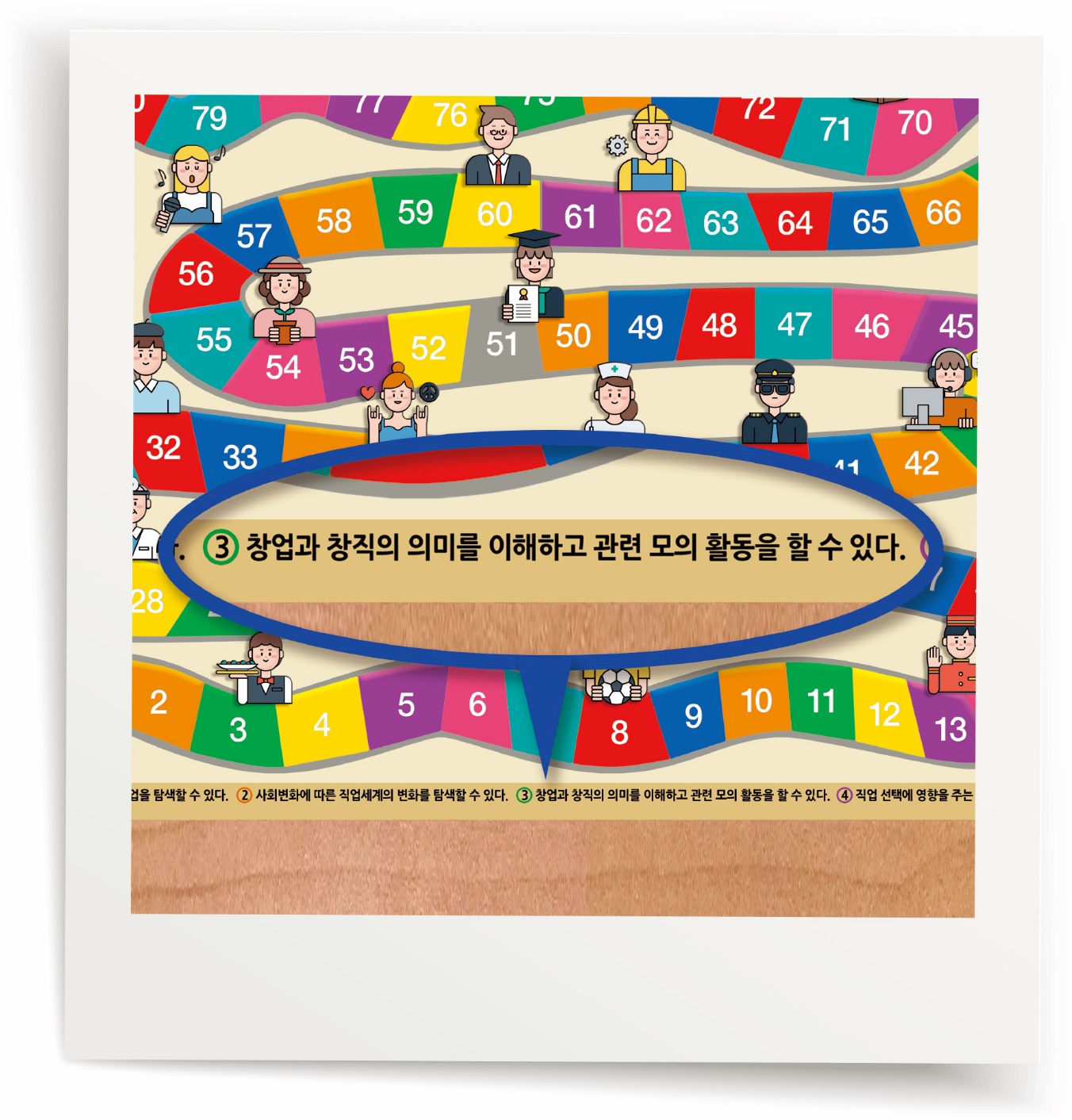 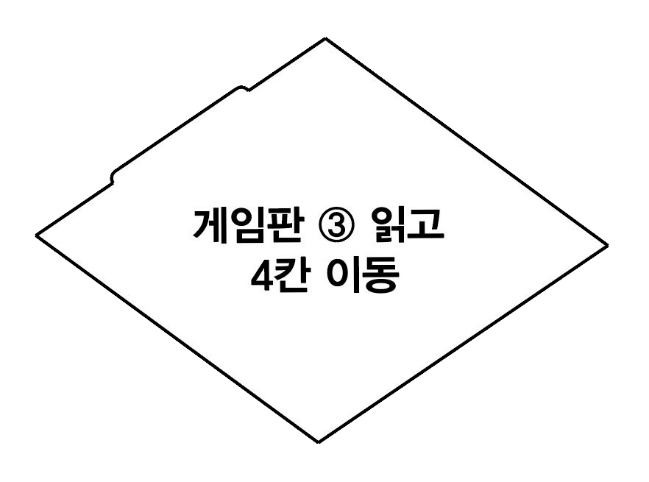 6. 잡폴리를 던져 ①∼⑤숫자가 나오면 
    게임판의 숫자의 문장을 읽으면 됩니다.
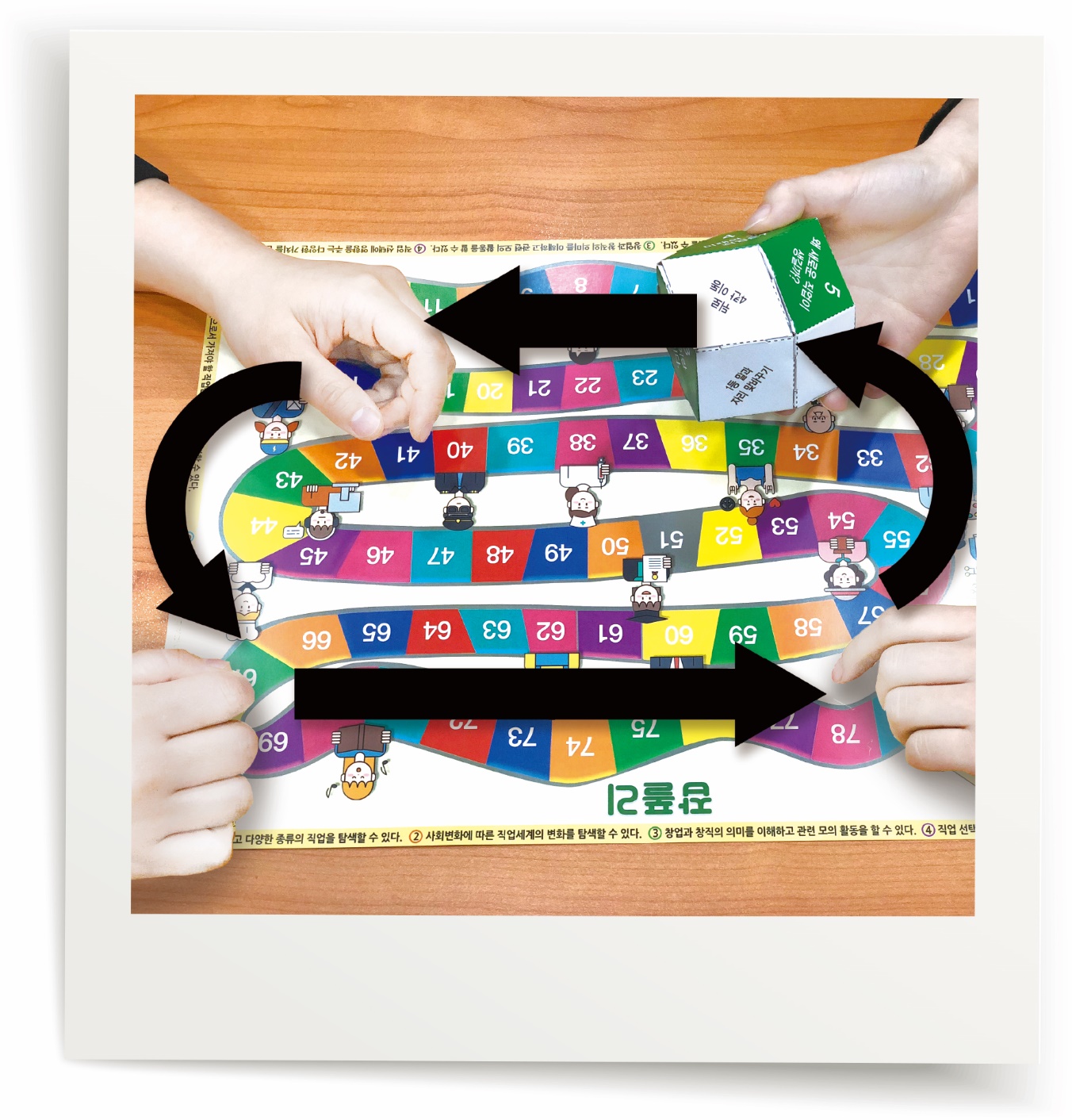 7. 질문순서는 오른쪽 방향으로 진행합니다.
    (폴리를 굴린 사람의 오른쪽 방향으로 진행합니다.)
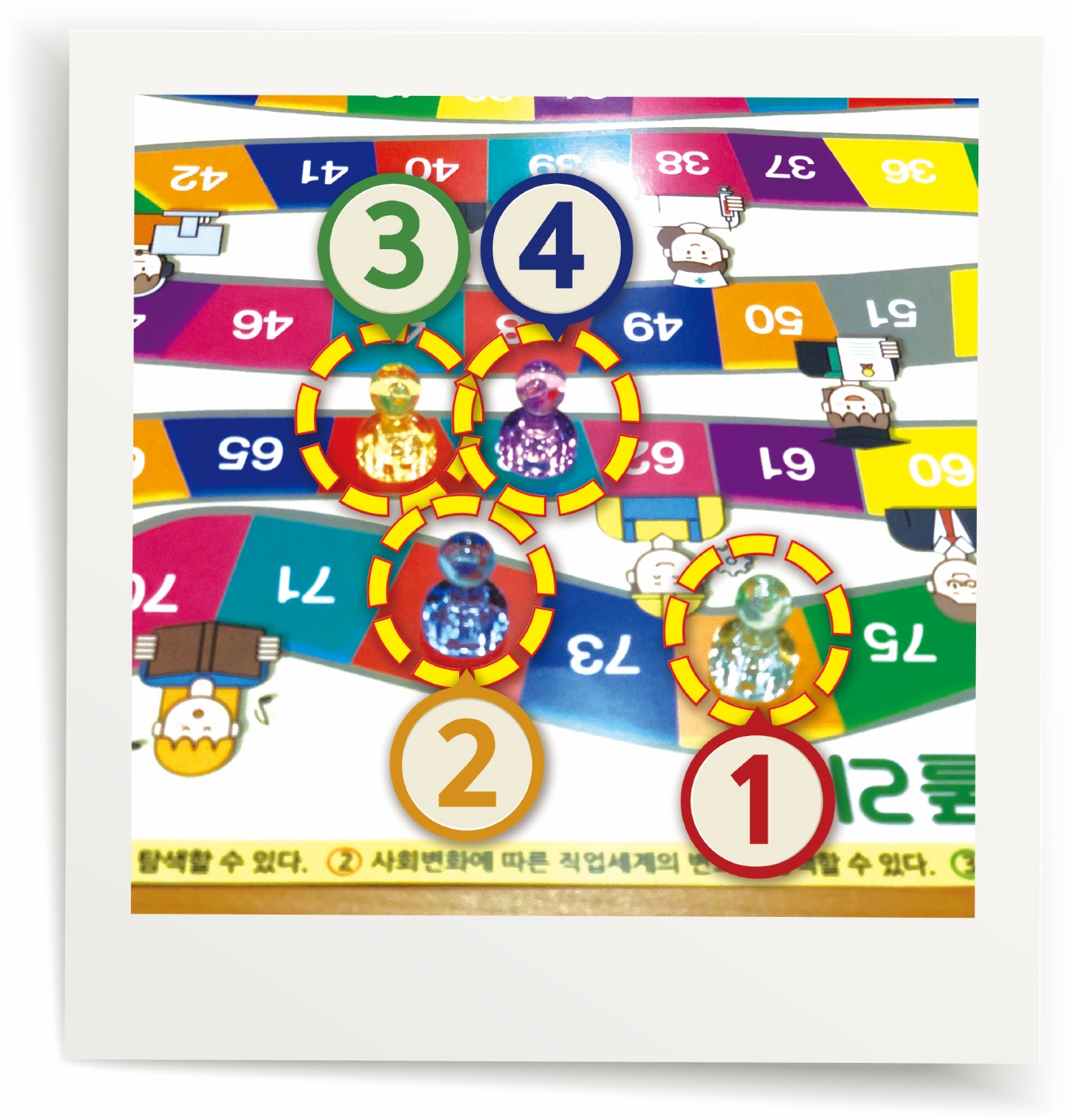 8. 정해진 시간동안 도착에 가장 
     가까운 사람이 이기게 됩니다.
자주 나오는 질문
내가 만든 폴리로만 굴려야 하나요?
4개의 폴리를 한 번씩 
  돌아가면서 굴리세요.
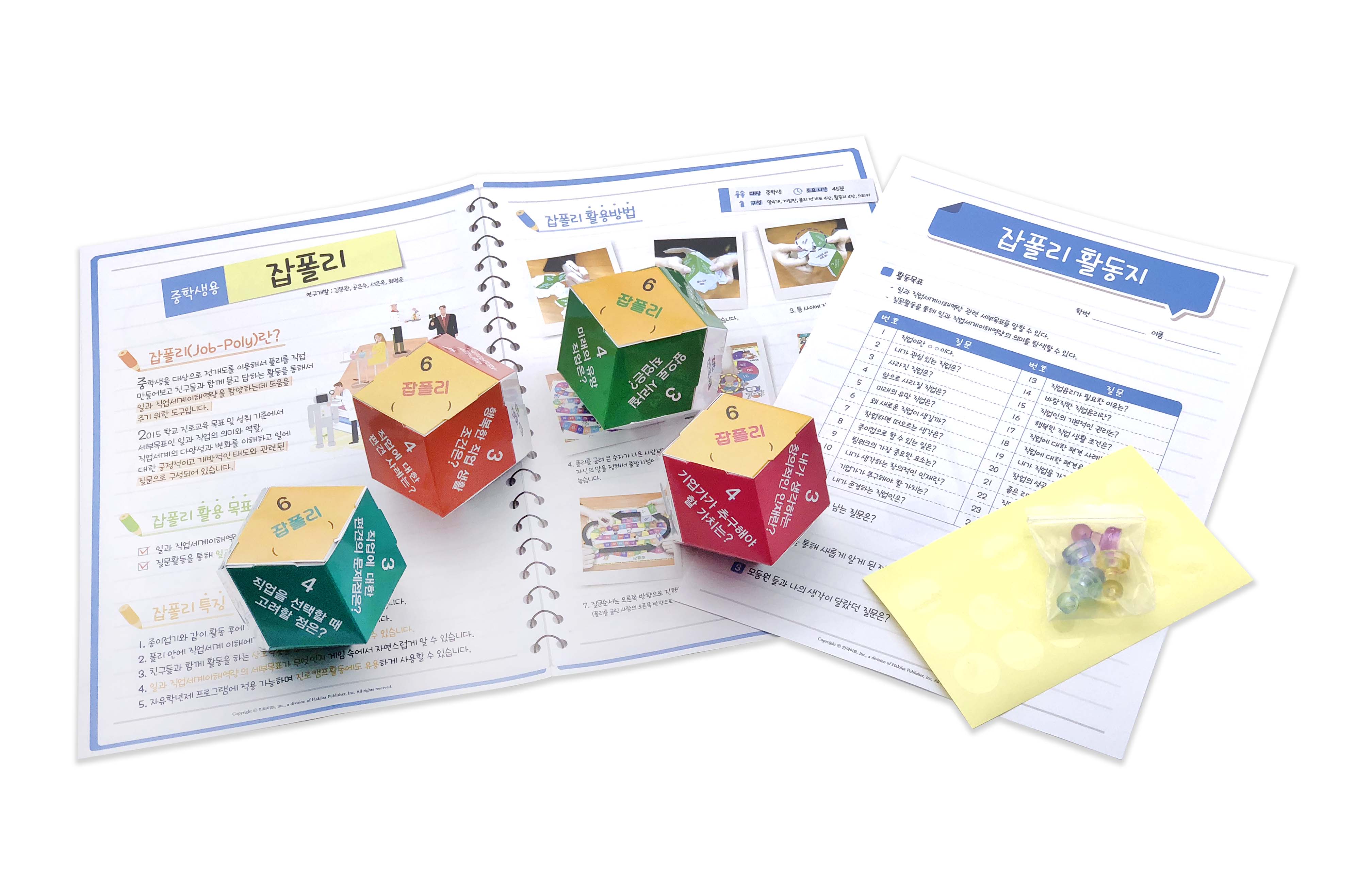 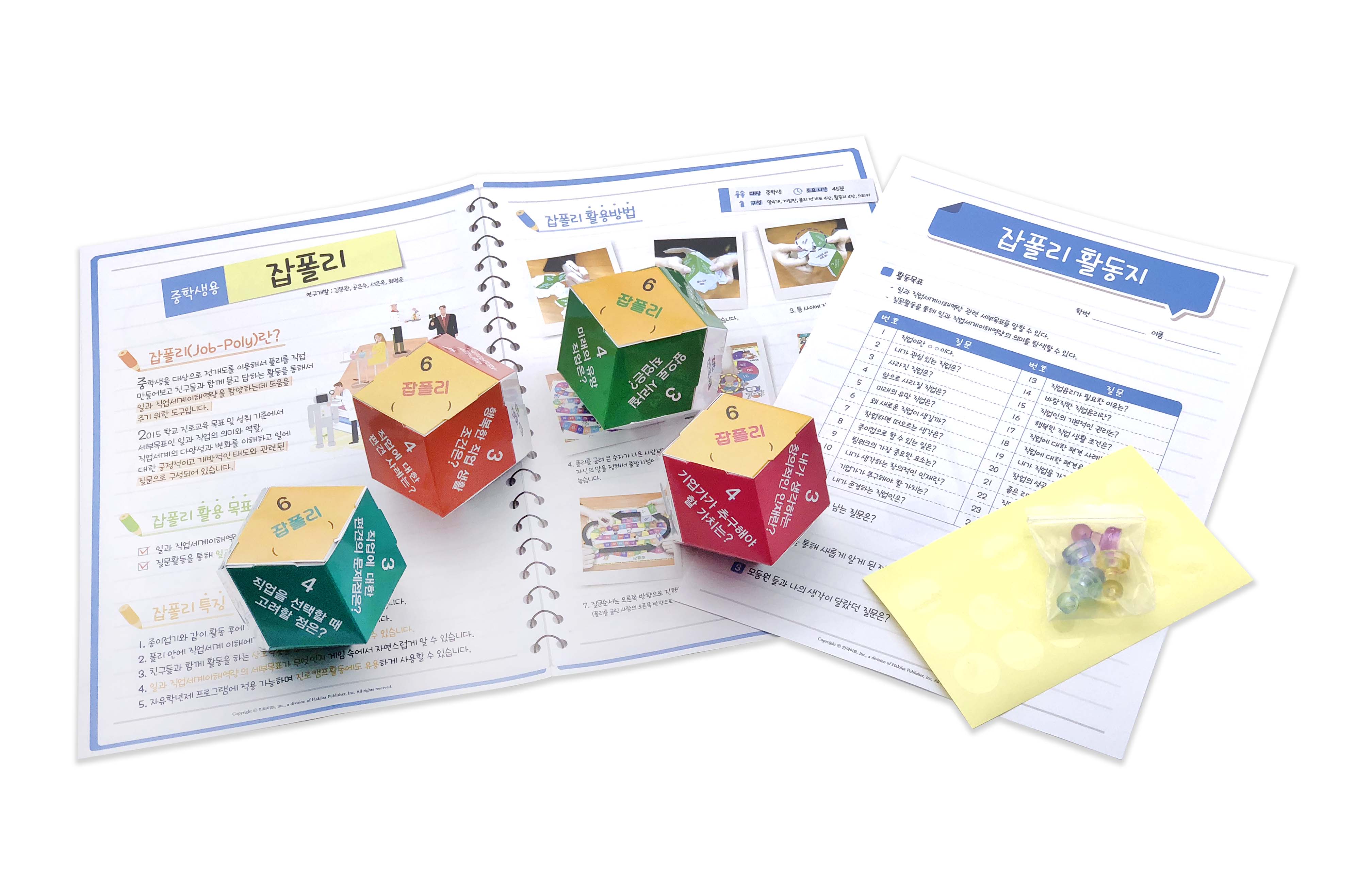 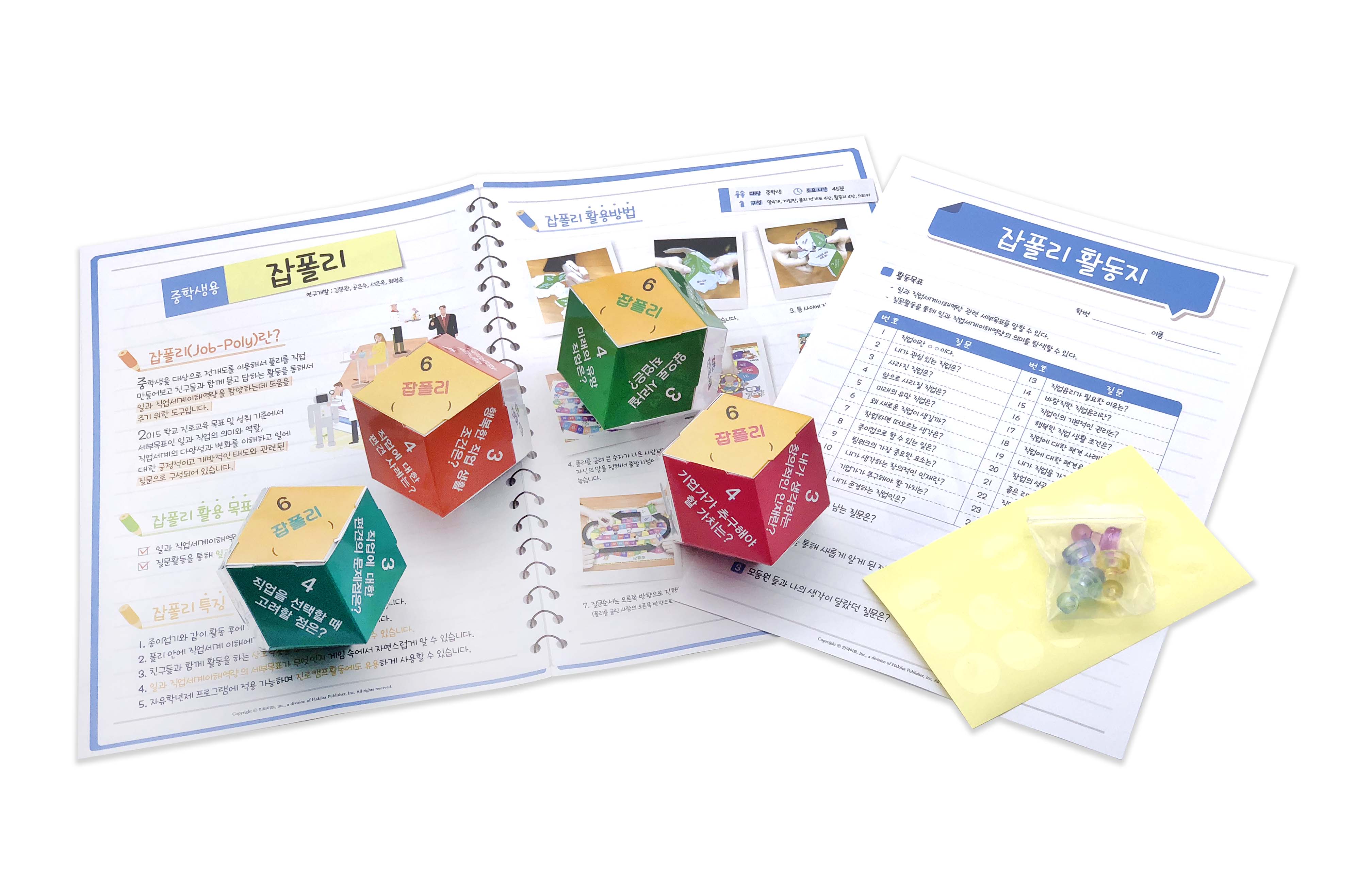 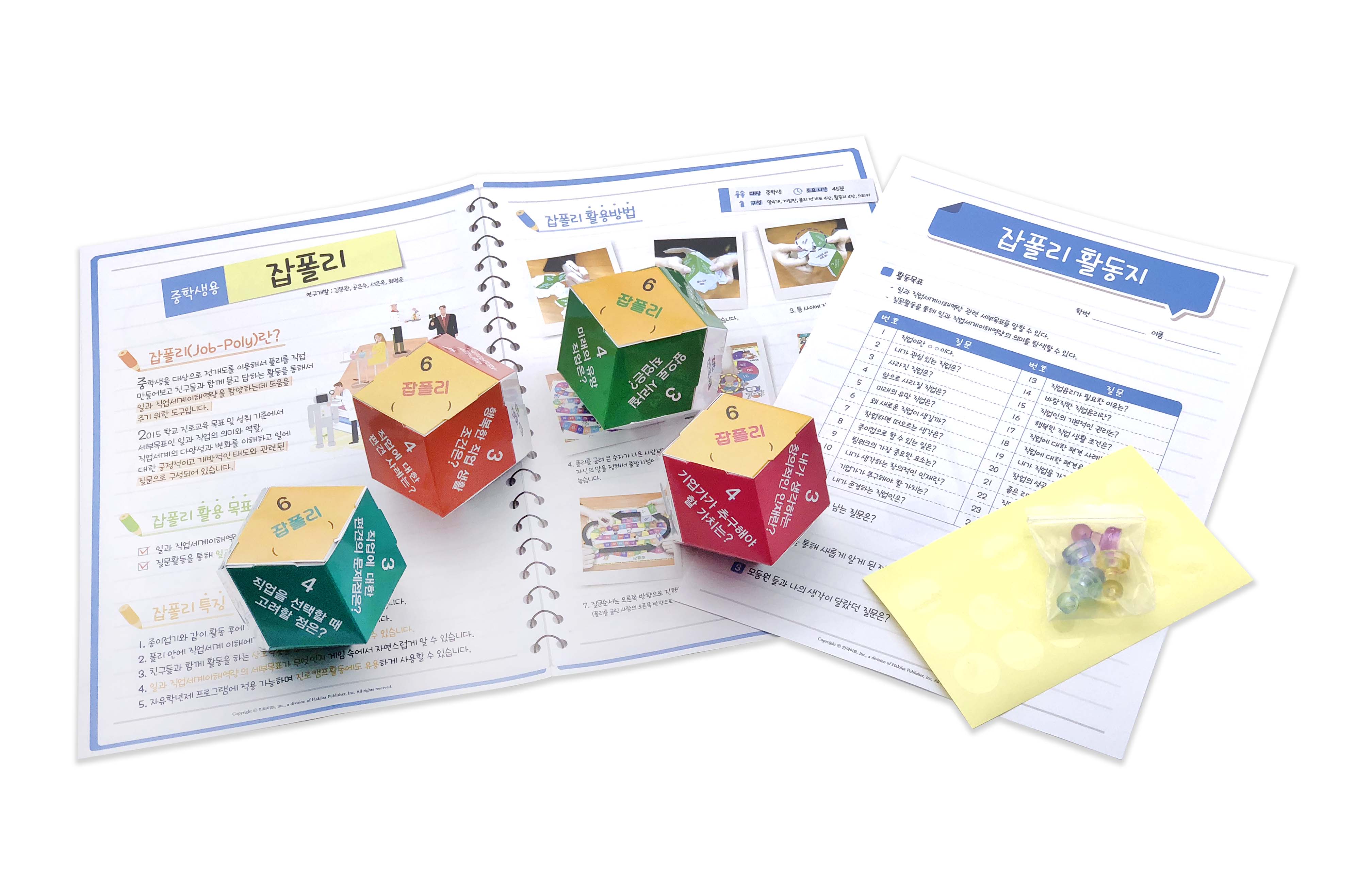 자주 나오는 질문
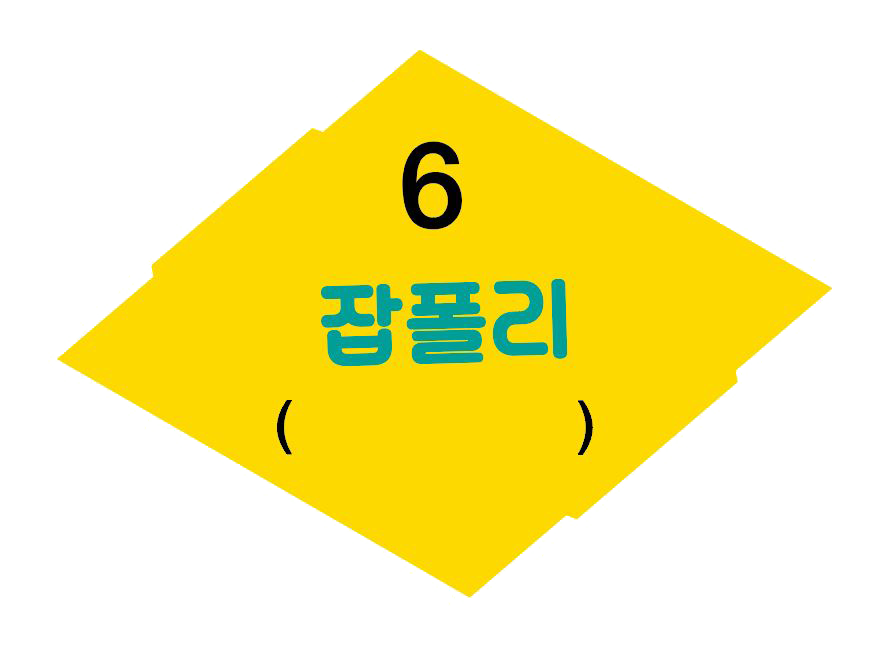 만든 사람 면이 나오면 어떻게 하나요?
6칸 이동 후 한번 더 굴리세요.
아까 대답한 질문이 또 나왔어요.
그럼 다시 굴려서 다른 면을 고르세요.
잡폴리
소감나누기
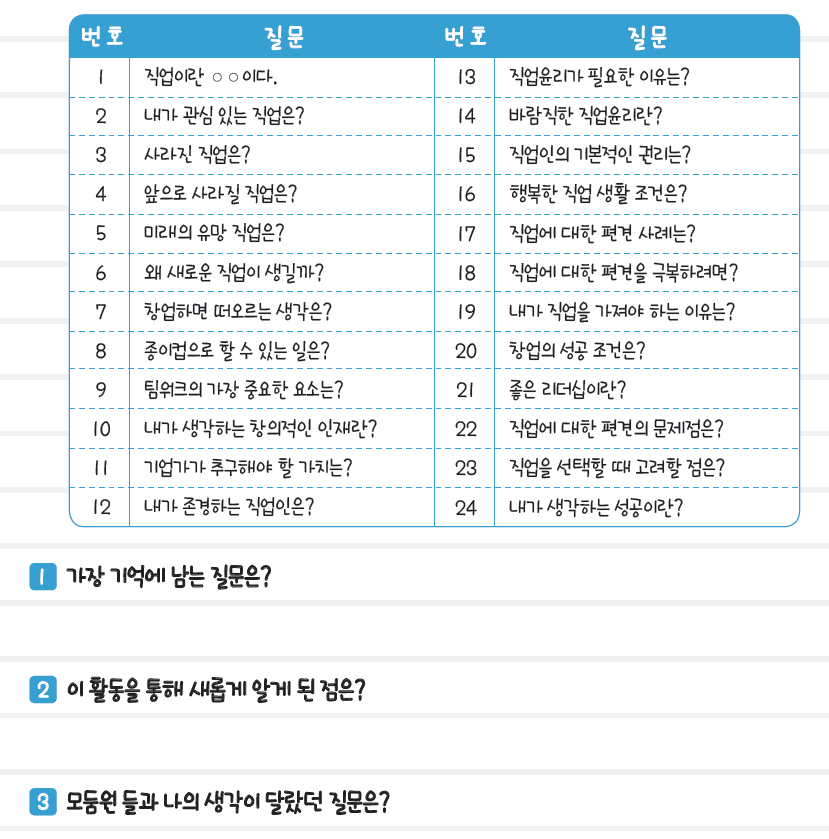 수업 돌아보기
- 오늘 활동을 통해 새롭게 알게 
   된 것이 있으면 손들어 보세요.

- 어떤 것을 알게 되었나요?